ليذنةكان 1
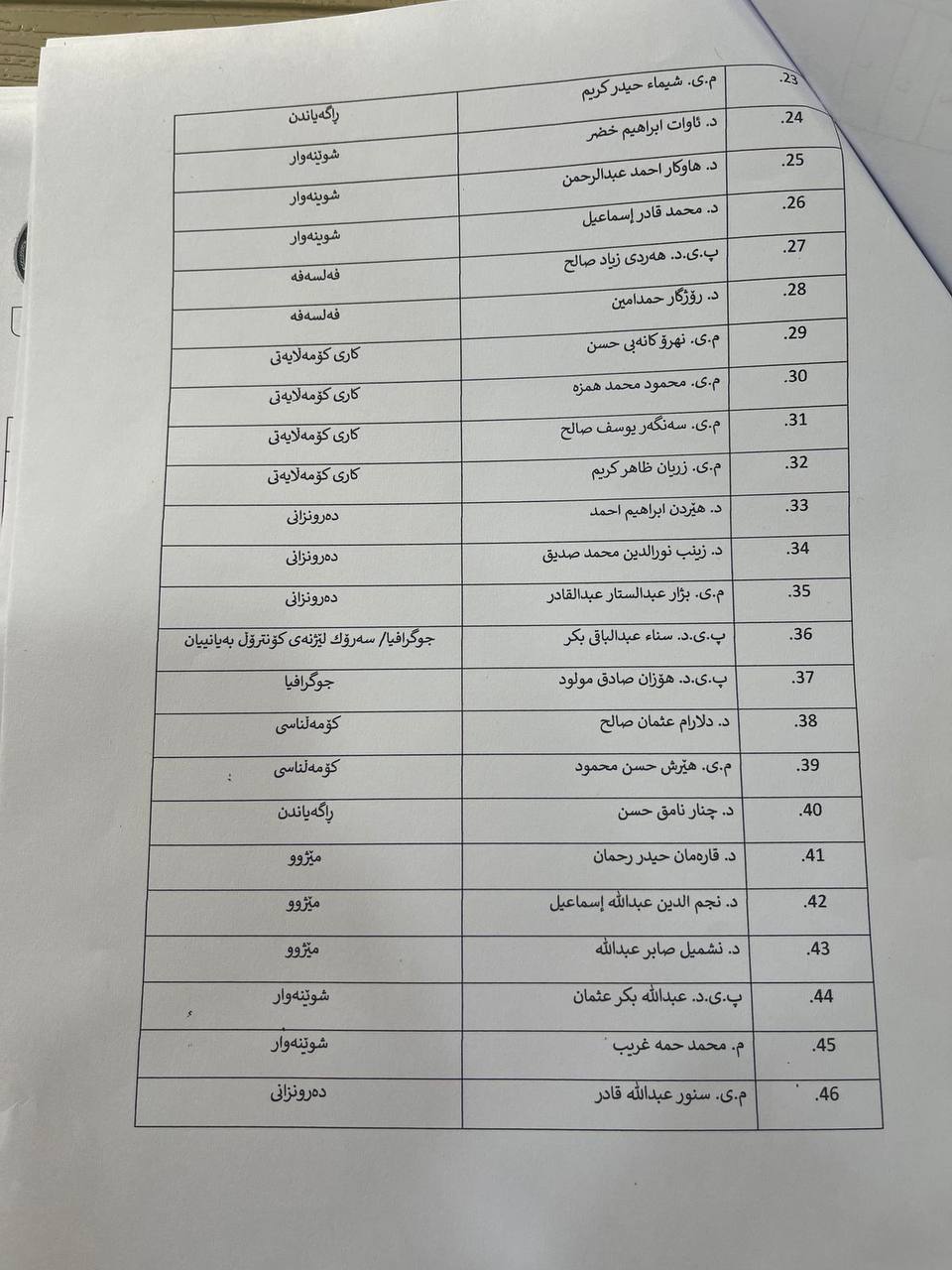